Graduation Pathways
Overview
Required beginning with class of 2023
Students in prior cohorts may opt-in to Graduation Pathways in lieu of the ISTEP
No more ISTEP!
High school students will take the ILEARN Science exam, but it will not be a requirement for graduation.
Overview
Students in the graduating class of 2023...
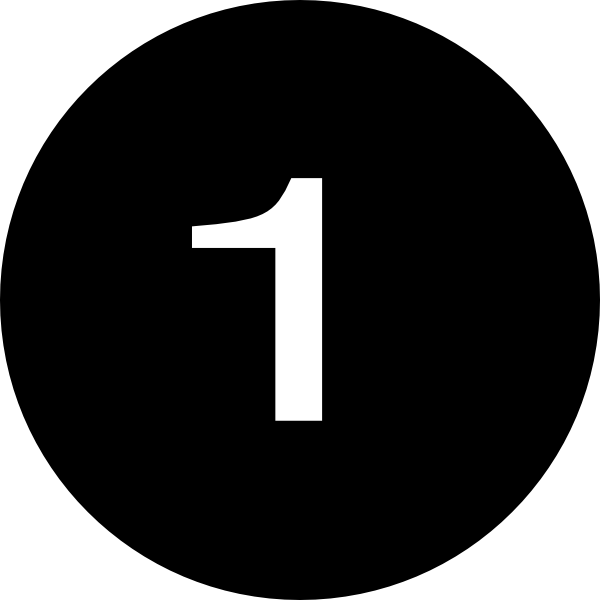 Diploma
Learn and Demonstrate Employability Skills
Postsecondary-ready competencies
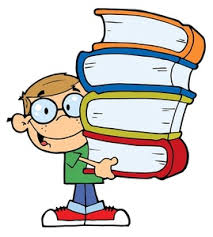 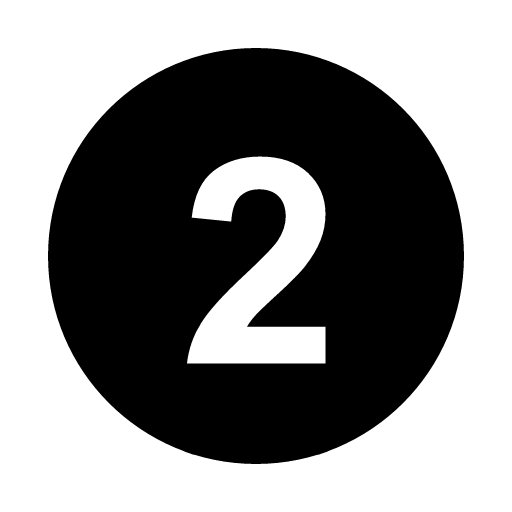 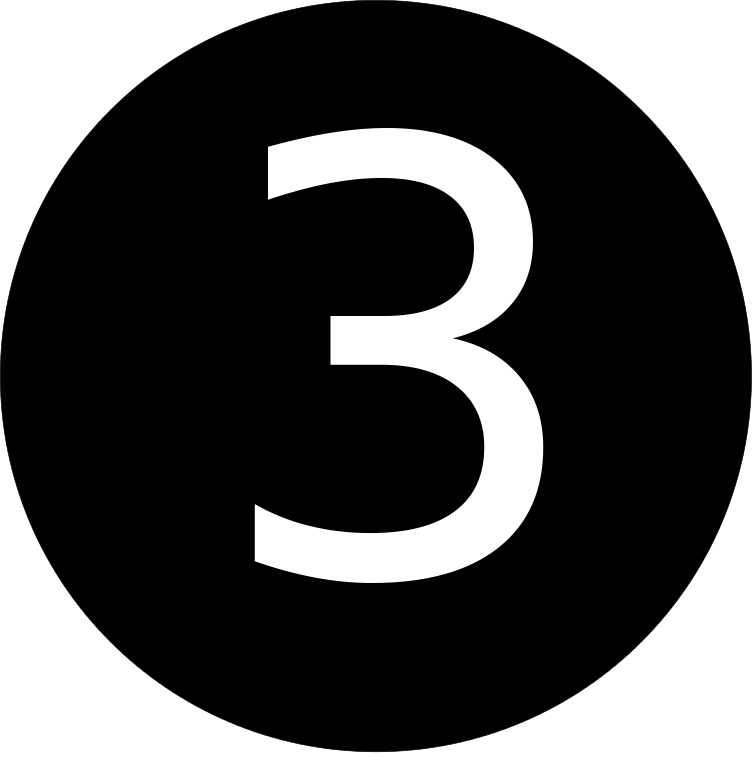 Overview
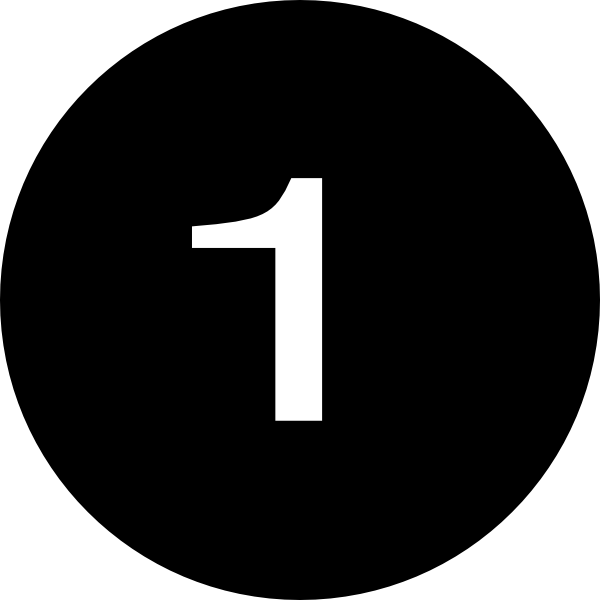 Students in the graduating class of 2023...
Diploma
Learn and Demonstrate Employability Skills
Postsecondary-ready competencies
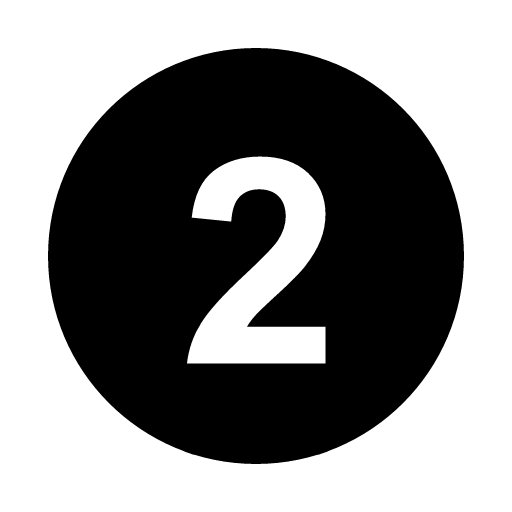 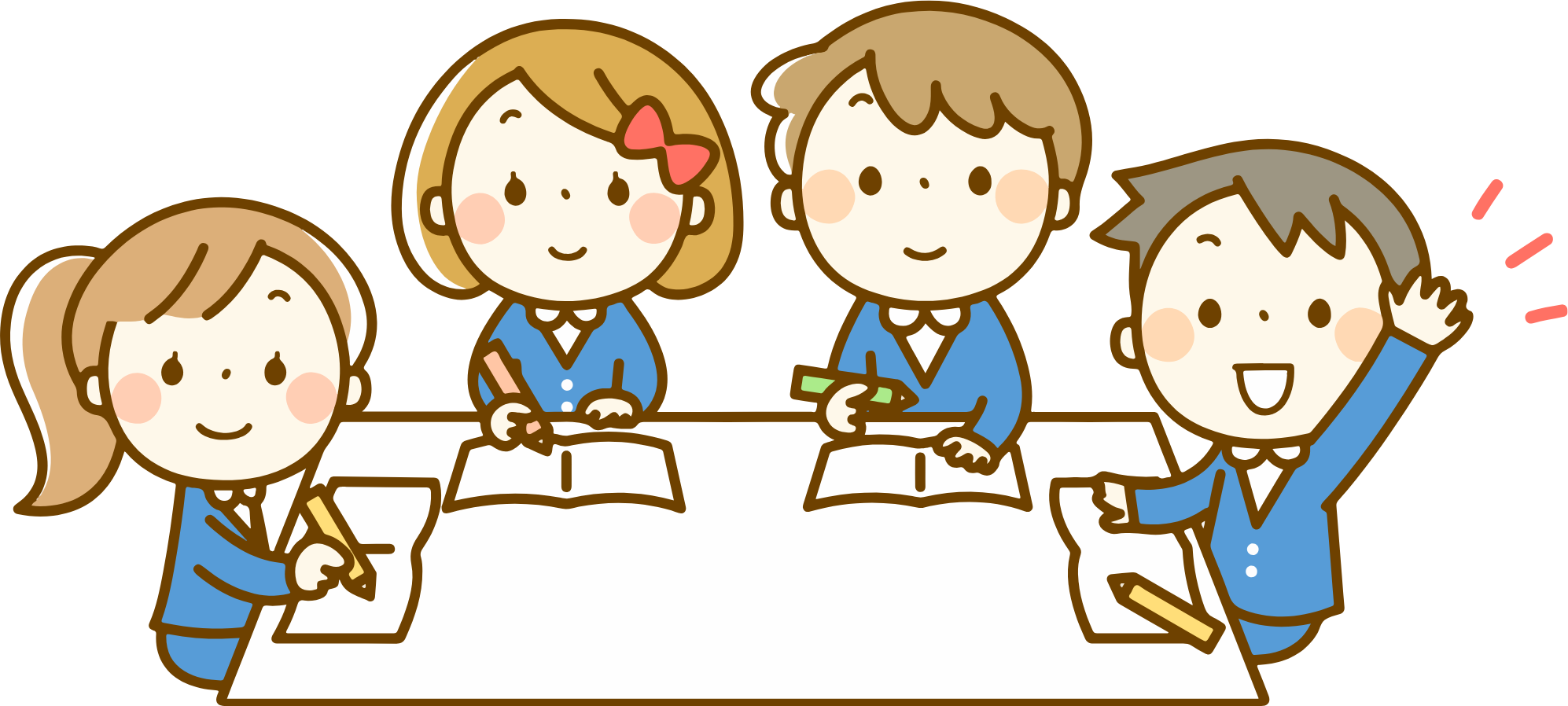 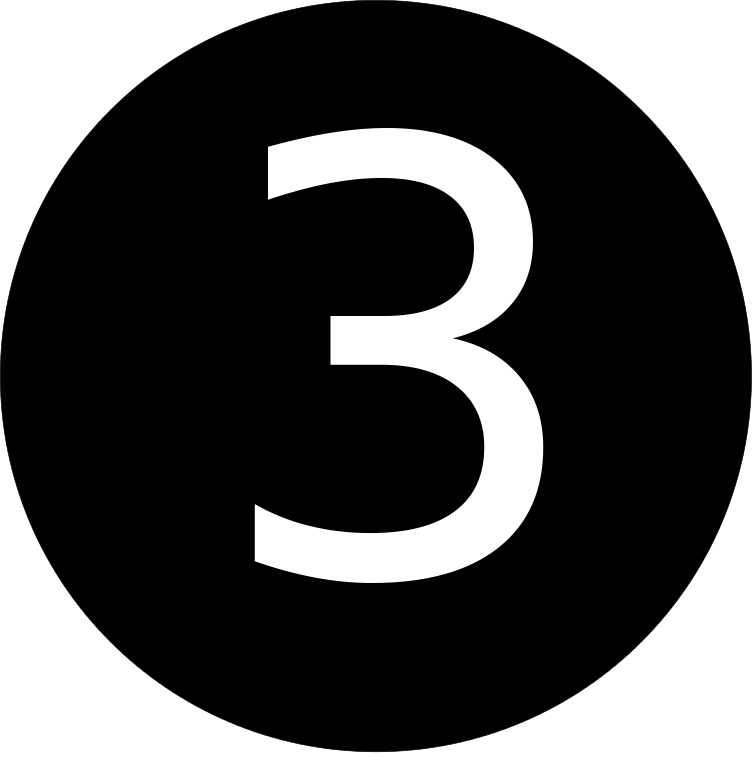 Diploma
Earn one of the following diploma designations...
Diploma
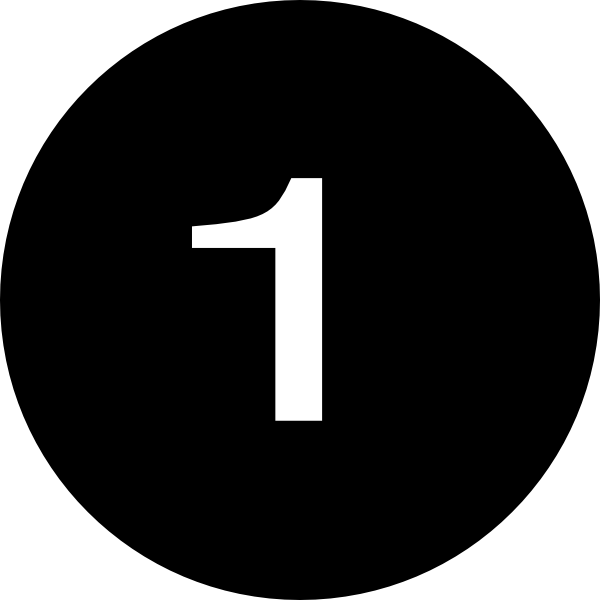 Core 40
Academic Honors
Technical Honors
General
Employability Skills
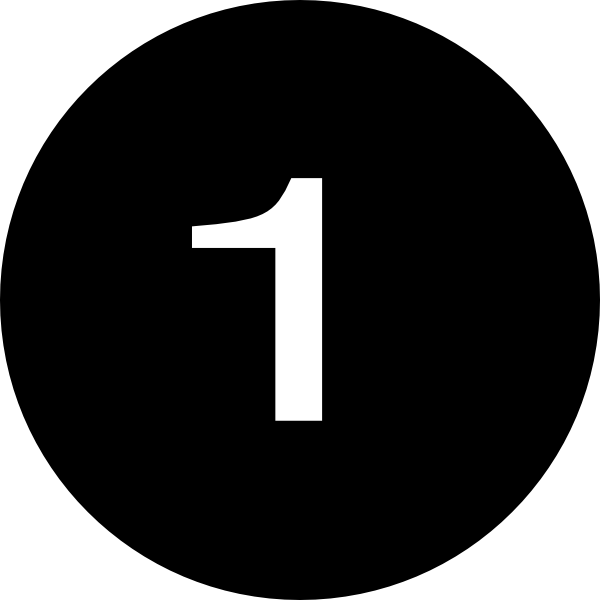 Students in the graduating class of 2023…
Diploma
Learn and Demonstrate Employability Skills
Postsecondary-ready competencies
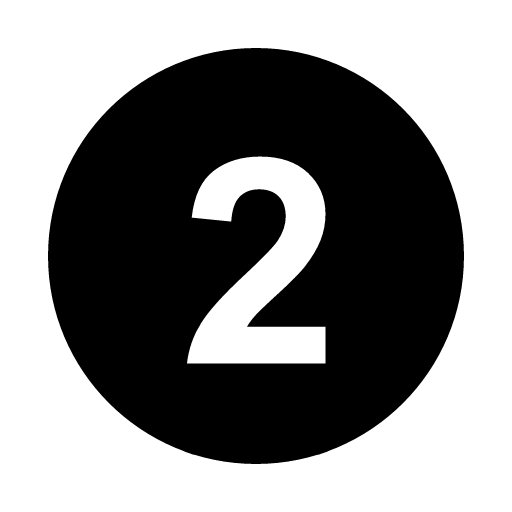 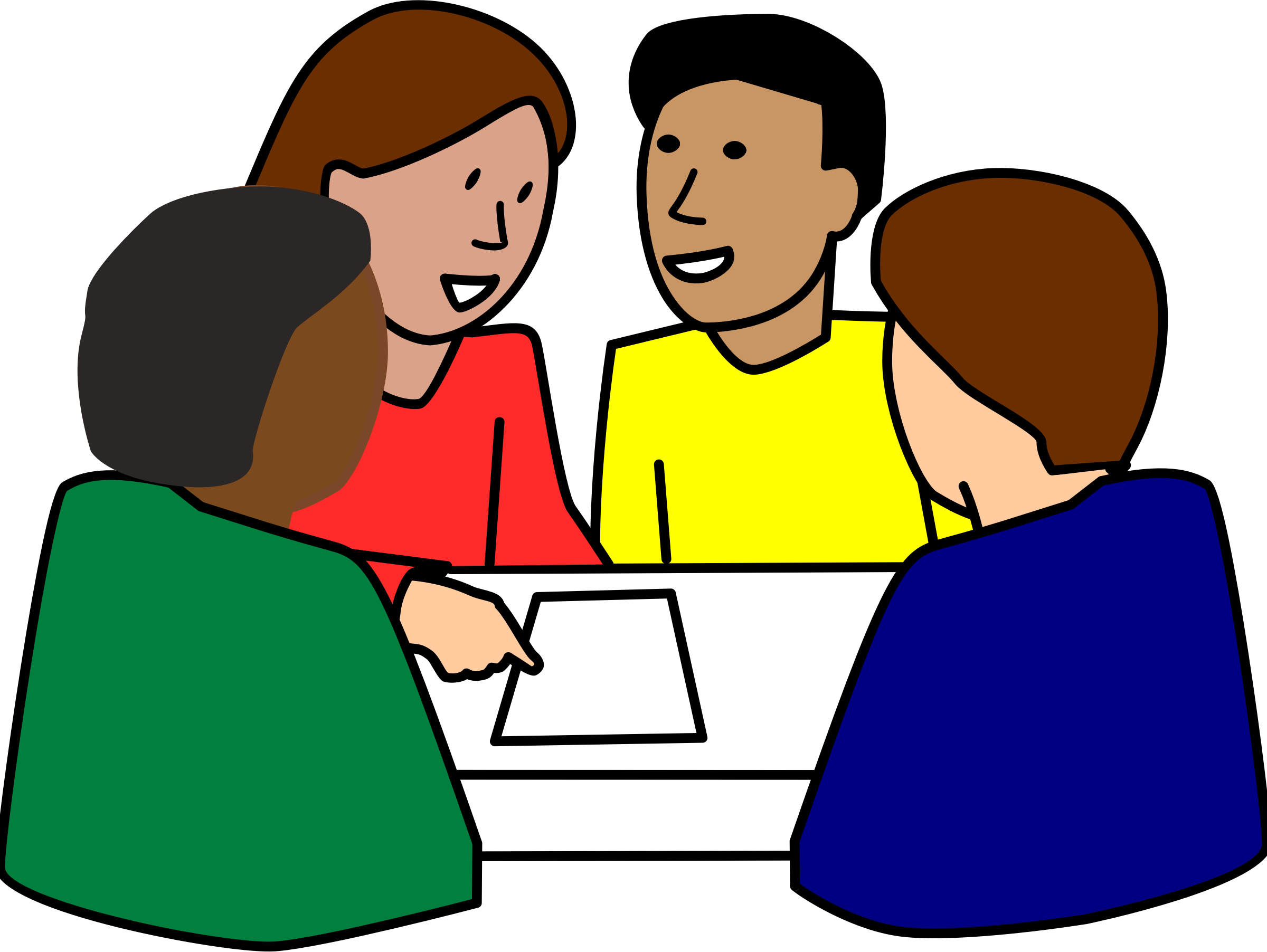 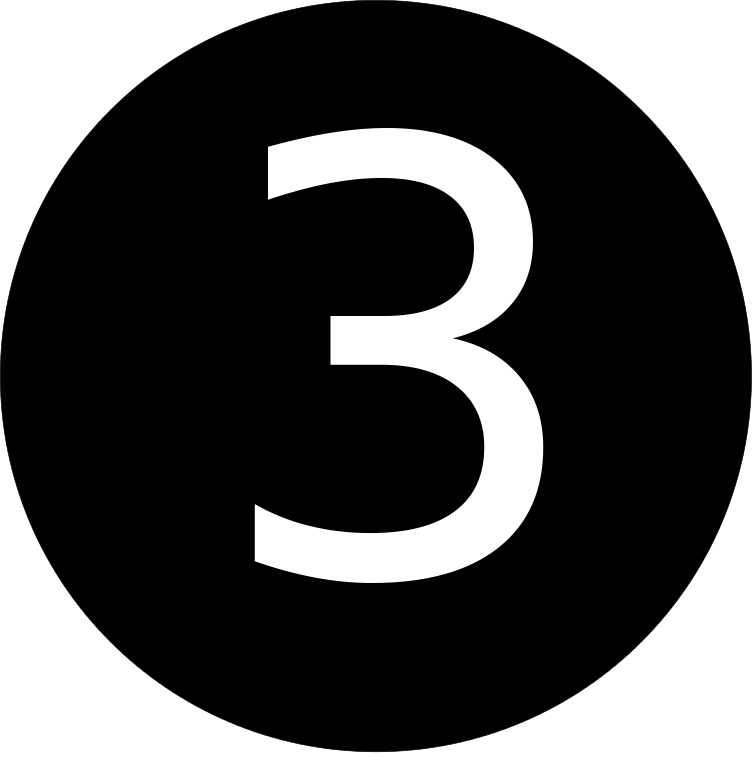 Employability Skills
Complete at least one of these experiences...
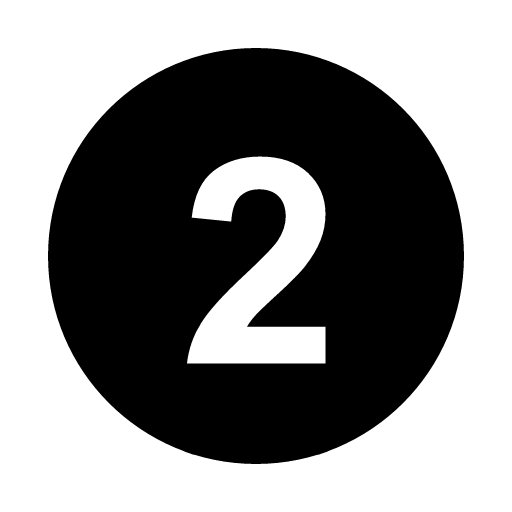 Learn and Demonstrate Employability Skills
Project-Based Learning
Service-Based Learning
Work-Based Learning
Project-Based Learning
Working for an extended period of time to investigate and respond to an authentic, engaging, and complex question, problem, or challenge. Students engage in rigorous, extended process of asking questions, finding resources, and applying information. Students often make work public by explaining, displaying, and/or presenting it to people beyond the classroom. 
Examples:
Completion of a research project
Completion of a course capstone, 
Completion of AP Capstone Assessment
Another experience approved by the State Board of Education.
Service-Based Learning
Integrates meaningful service to enrich and apply academic knowledge, teach civic and personal responsibility, and strengthen communities. 

Examples:
participation in a meaningful volunteer or civic engagement experience
engagement in a school-based activity, such as a co-curricular or extracurricular activity or sport for at least one academic year
Area 30 courses
WIRED II
Civil Engineering and Architecture
Engineering Design and Development
Human and Social Services
another experience approved by the State Board of Education
Work-Based Learning
Reinforces academic, technical, and social skills learned in the classroom through collaborative activities with employer partners, allowing to students to apply classroom theories to practical problems, explore career options, and pursue personal and professional goals. 
Examples:
Completion of course capstone
Completion of an internship
Employment outside of school
Area 30 courses
WIRED			- Health Careers
Auto Collision		- Graphic Design and Layout		
Auto Services 		- ICE
Construction Equipment	- Welding
Law Enforcement		- EMT
Culinary Arts			- Teacher Education 
Early Childhood Education
Another experience as approved by State Board of Education
Postsecondary-ready competencies
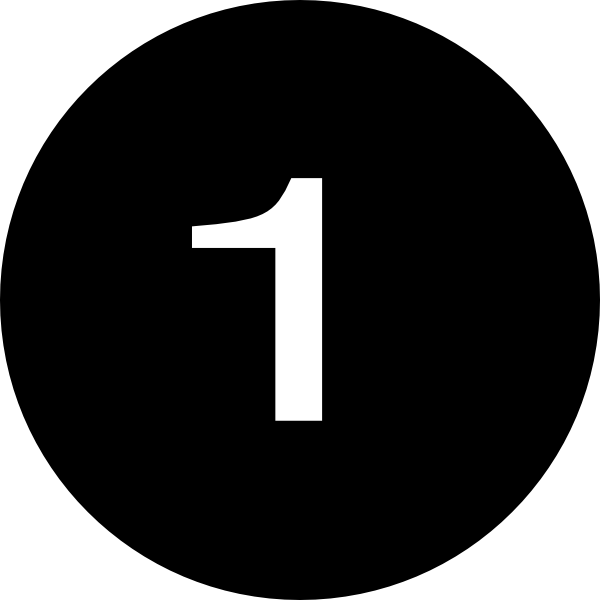 Students in the graduating class of 2023...
Diploma
Learn and Demonstrate Employability Skills
Postsecondary-ready competencies
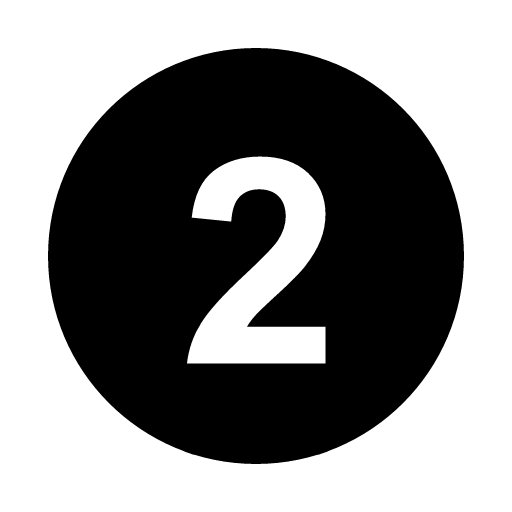 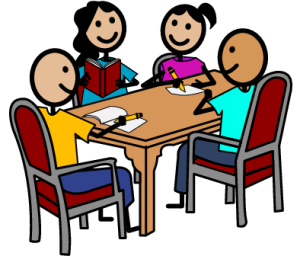 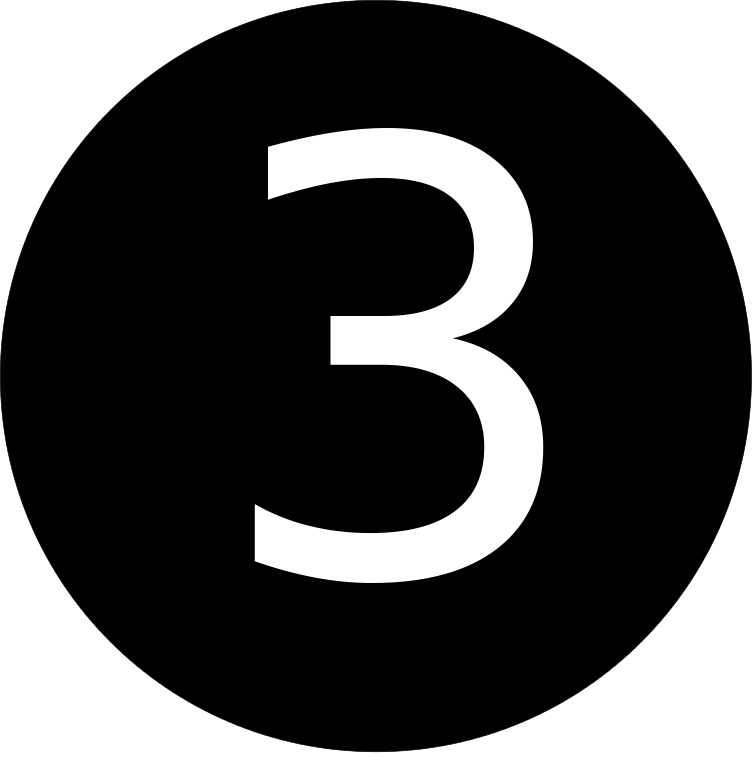 Postsecondary-ready competencies
Meet at least one of these competencies...
Postsecondary -ready competencies
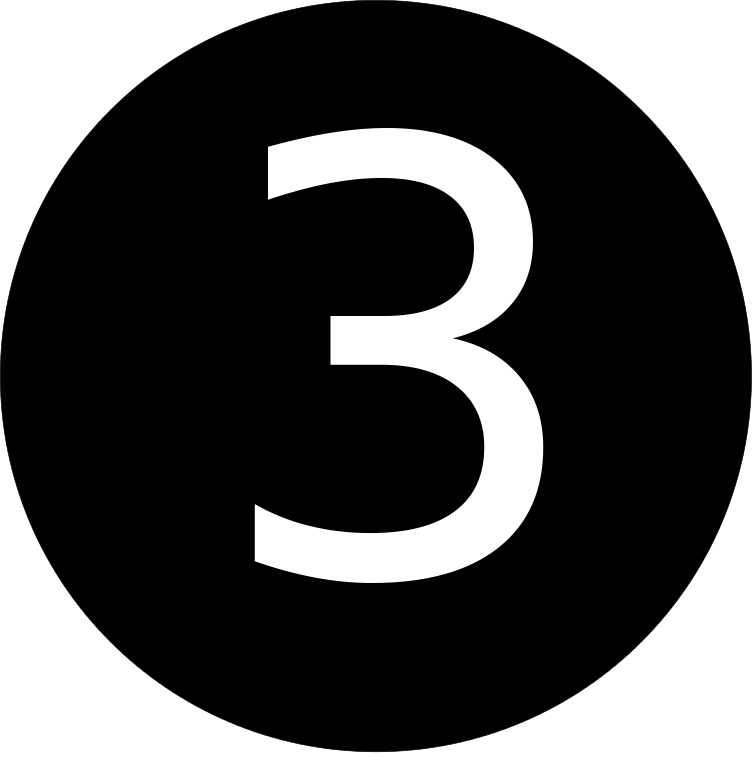 SAT (480 in EBRW and 520 in Math)
Honors Diploma
ACT (18 in English or 22 in Reading and 22 in Math or 23 in Science)
31 on ASVAB
Career-Technical Education Concentrator*
Federally Recognized Apprenticeship
State and Industry Recognized Certification or Credential
AP/IB/Dual Credit/Cambridge International courses
* more info. on next slide
Career-Technical Education Concentrator
Students must earn a C average in at least two non-duplicative advanced courses (courses beyond an introductory course) within a particular program or program of study.
For a list of pathways and courses required...
Go to eminence.k12.in.us
Click to Guidance
Scroll down and click on “Pathways and Courses Required Class of 2023 and beyond”
The document is split into clusters (agriculture, architecture and construction, health services, etc.) and then further split into pathways/programs of study (animal systems, landscape, dental, etc.)
Questions?